Figure 18. Schematic overview of the approximate locations of the cytoarchitectonic areas delineated in this study ...
Cereb Cortex, Volume 18, Issue 4, April 2008, Pages 846–867, https://doi.org/10.1093/cercor/bhm116
The content of this slide may be subject to copyright: please see the slide notes for details.
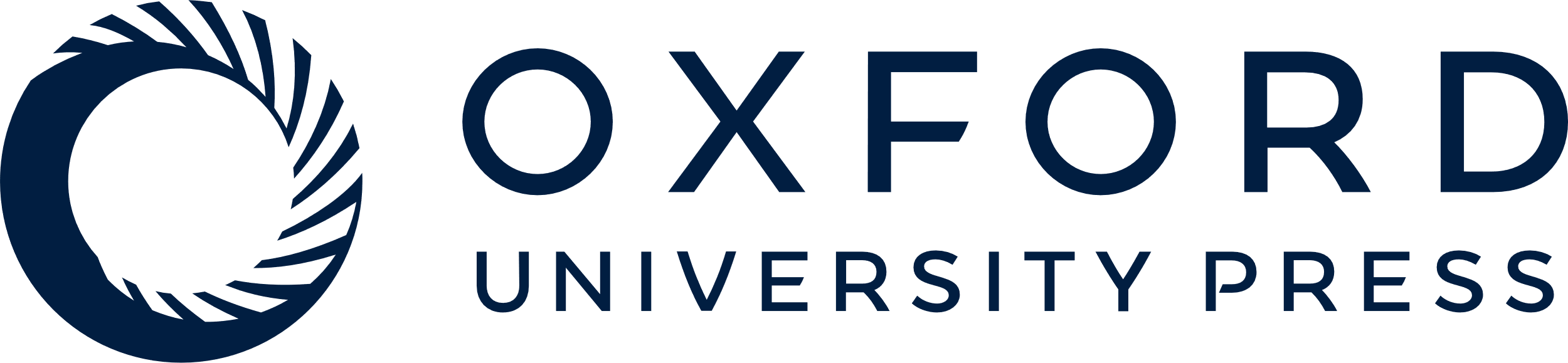 [Speaker Notes: Figure 18. Schematic overview of the approximate locations of the cytoarchitectonic areas delineated in this study superimposed onto a 3-dimensional reconstruction of a human brain. The topography of areas on the lateral aspect is shown on the left hemisphere. A posterolateral segment of the left hemisphere is removed to allow the inspection of the depth and medial wall of the IPS. The topography of areas on the medial aspect is shown on the right hemisphere. The right hemisphere is coronally sectioned at the level of the central sulcus to allow the inspection of the walls of the CiS. White solid lines follow the superficial and dashed lines follow the deep course of the major sulci. CaS, calcarine sulcus; CS, central sulcus; SF, sylvian fissure.


Unless provided in the caption above, the following copyright applies to the content of this slide: © The Author 2007. Published by Oxford University Press. All rights reserved. For permissions, please e-mail: journals.permissions@oxfordjournals.org]